CSC271 Database Systems
Lecture # 11
Summary: Previous Lecture
Objectives of SQL
History of SQL
Importance of SQL
Writing SQL statements
DML (Data Manipulation Language)
SELECT statement
DreamHome Case Study
Consist of following tables:
Branch (branchNo, street, city, postcode)
Staff (staffNo, fName, lName, position, sex, DOB, salary, branchNo)
PropertyForRent (propertyNo, street, city, postcode, type, rooms, rent, ownerNo, staffNo, branchNo)
Client (clientNo, fName, lName, telNo, prefType, maxRent)
PrivateOwner (ownerNo, fName, lName, address, telNo)
Viewing (clientNo, propertyNo, viewDate, comment)
Instance of DreamHome
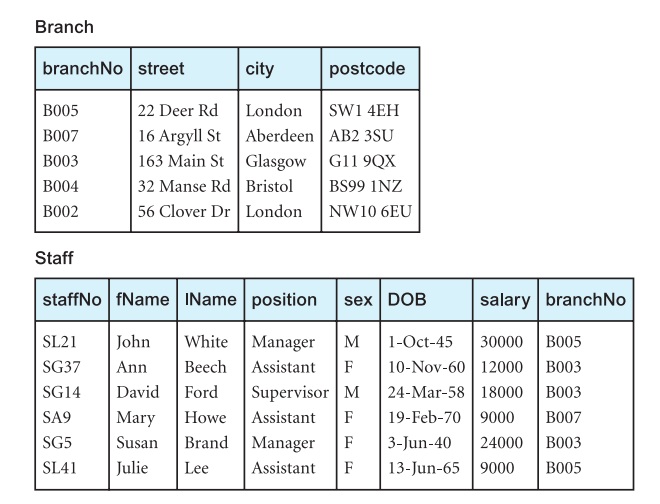 Instance of DreamHome
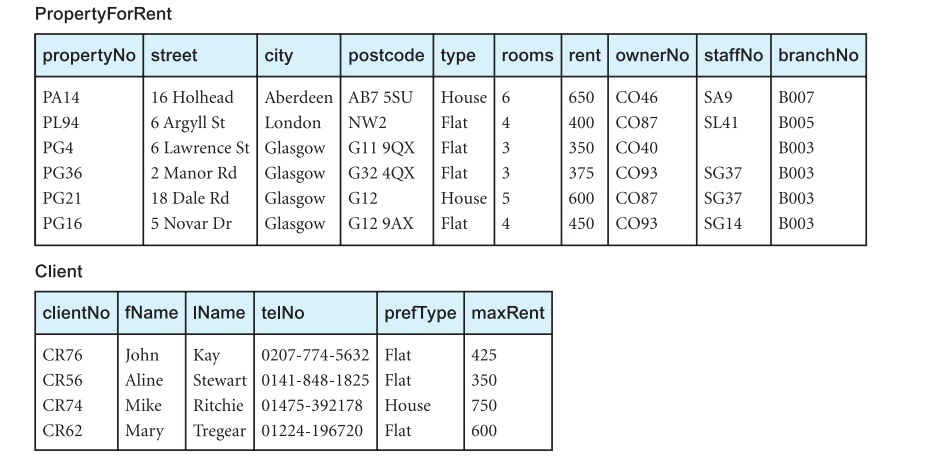 Instance of DreamHome
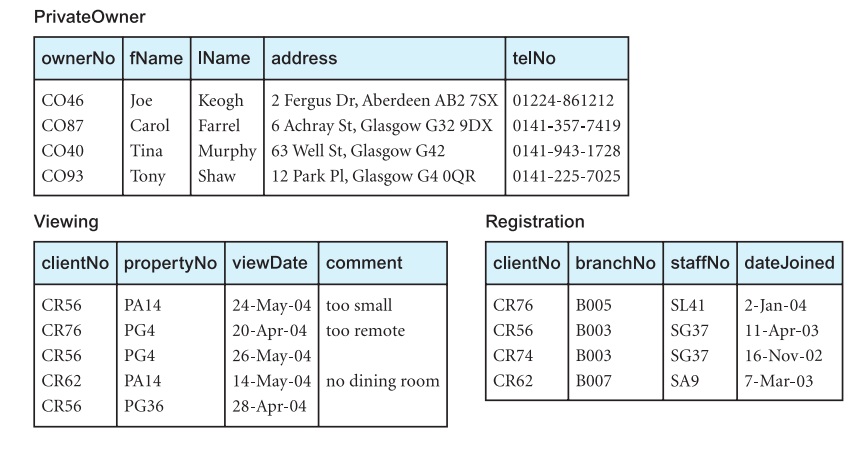 Row Selection (WHERE)
To restrict rows that are to be retrieved, use WHERE clause 
Keyword WHERE is followed by a search condition
There are ﬁve basic search conditions (or predicates using the ISO terminology) available
The WHERE clause is equivalent to the relational algebra Selection operation
Search Conditions
Comparison 
Compare the value of one expression to the value of another expression
Range 
Test whether the value of an expression falls within a speciﬁed range of values
Set membership 
Test whether the value of an expression equals one of a set of values
Search Conditions..
Pattern match 
Test whether a string matches a speciﬁed pattern.
Null 
Test whether a column has a null (unknown) value
Example 5.5
Comparison search condition
List all staff with a salary greater than 10,000

SELECT staffNo, fName, lName, position, salary
FROM Staff
WHERE salary > 10000;
Result: Example 5.5
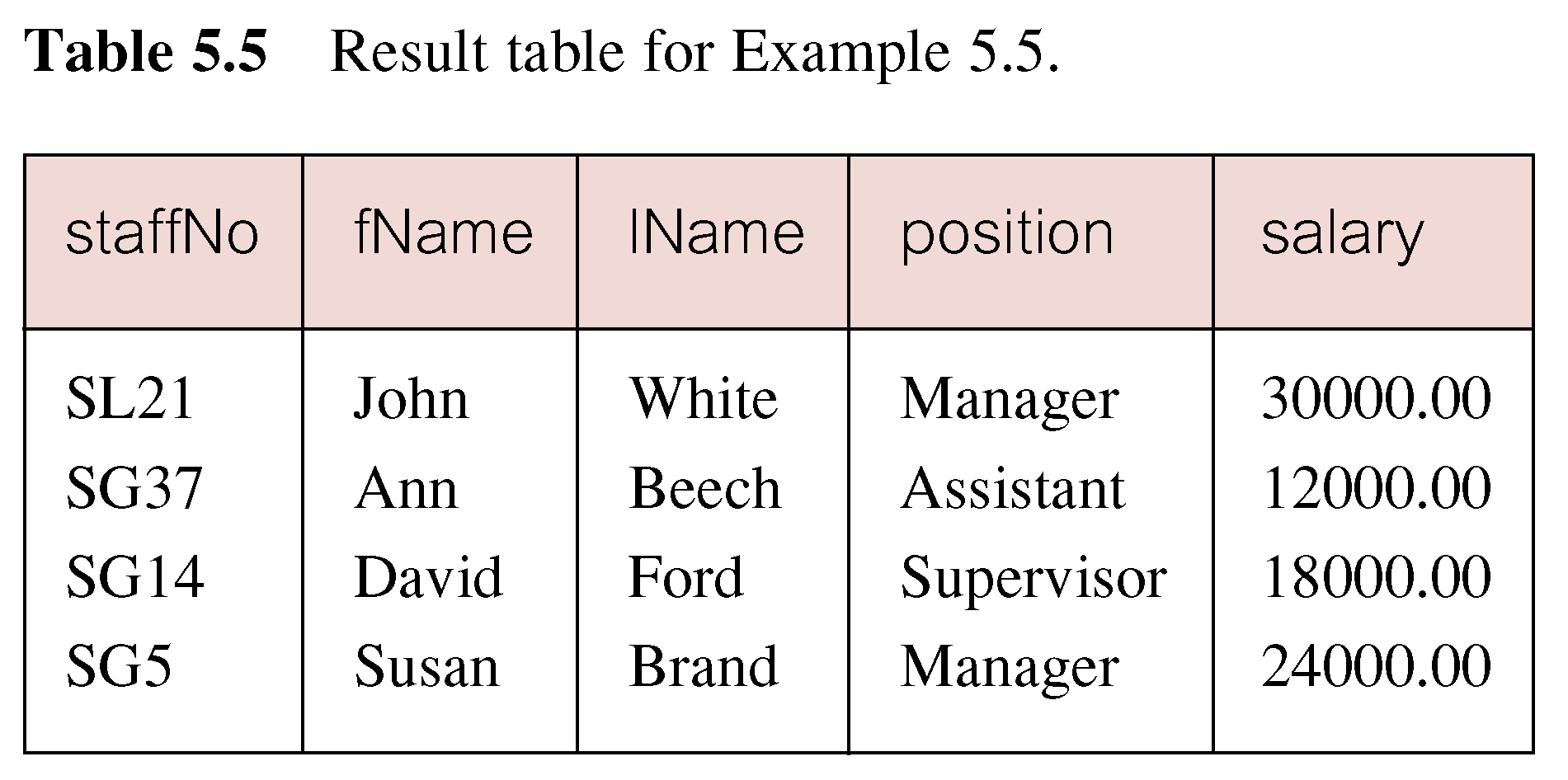 SQL Comparison Operators
In SQL, the following simple comparison operators are available:
= , < > (ISO standard) / != (allowed in some dialects)
< , <= ,  >, >=
Complex predicate using logical operators AND, OR, NOT
Parenthesis to show the order of evaluation
Expression Evaluation
The rules for evaluating a conditional expression are:
An expression is evaluated left to right
Sub expressions in brackets are evaluated ﬁrst
NOTs are evaluated before ANDs and ORs
ANDs are evaluated before ORs
The use of parentheses is always recommended in order to remove any possible ambiguities
Example 5.6
Compound comparison search condition
List addresses of all branch offices in London or Glasgow

	SELECT *
	FROM Branch
	WHERE city = ‘London’ OR city = ‘Glasgow’;
Result: Example 5.6
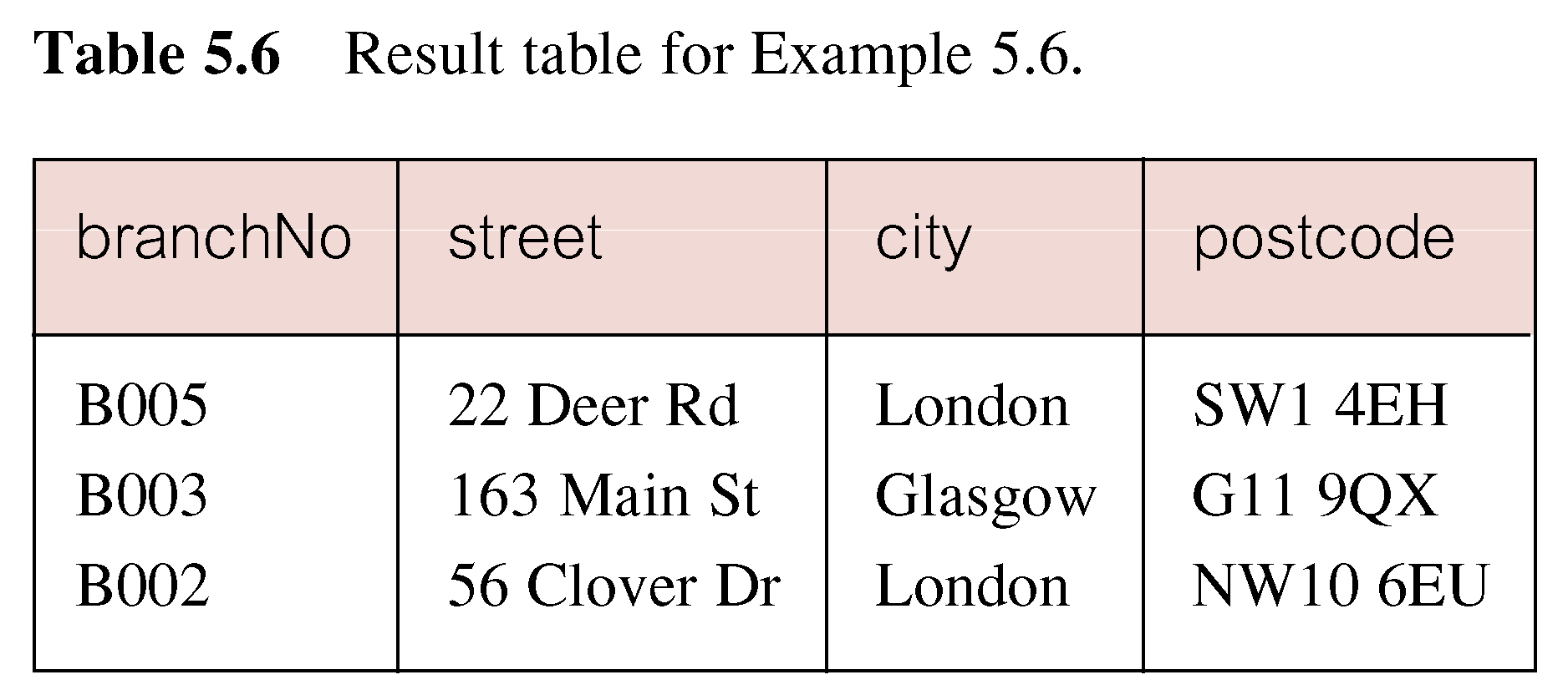 Example 5.7
Range search condition (BETWEEN/NOT BETWEEN)
List all staff with a salary between 20,000 and 30,000
	SELECT staffNo, fName, lName, position,salary
	FROM Staff
	WHERE salary BETWEEN 20000 AND 30000;
BETWEEN test includes the endpoints of range
Result: Example 5.7
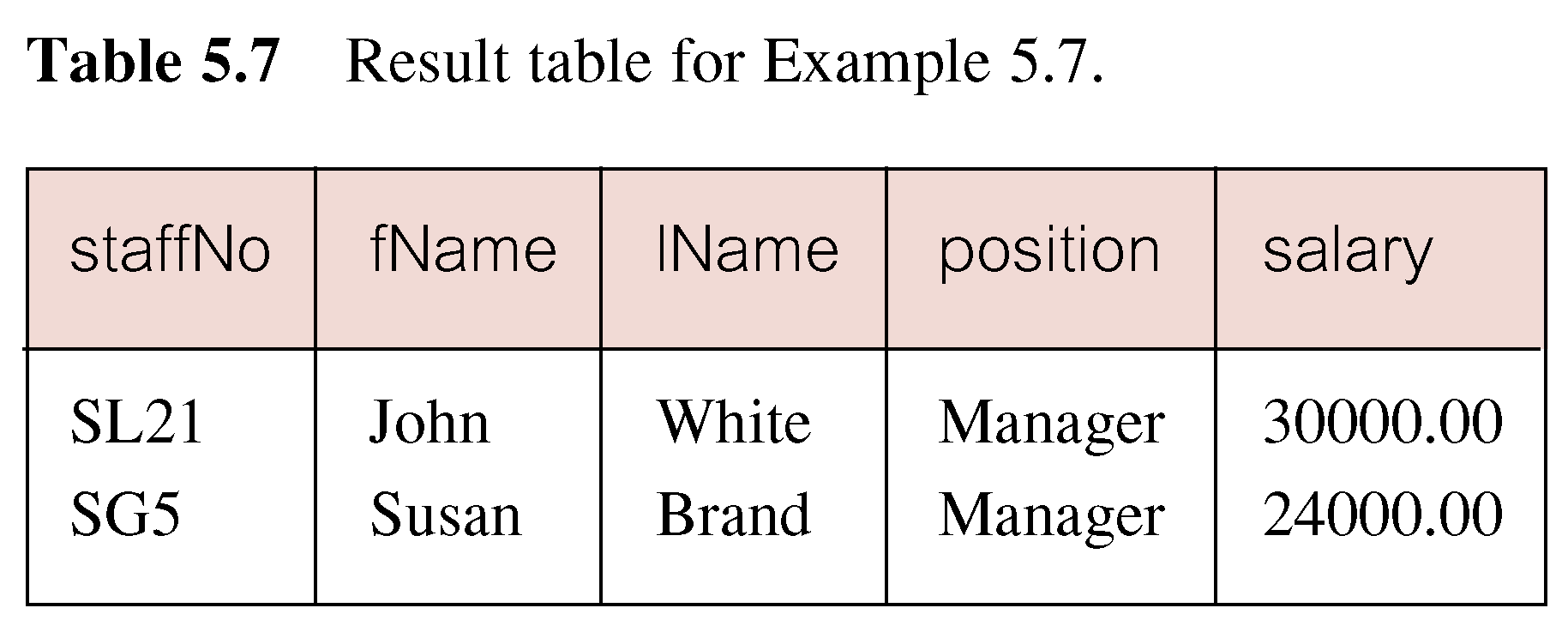 Range Search Condition
Also a negated version, NOT BETWEEN
BETWEEN does not add much to the expressive power of SQL, because
	SELECT staffNo, fName, lName, position, salary
	FROM Staff
	WHERE salary >= 20000 AND salary <= 30000;
Useful and simple, though, for a range of values
Example 5.8
Set membership condition (IN/NOT IN)
List all managers and supervisors

SELECT staffNo, fName, lName, position
FROM Staff
WHERE position IN (‘Manager’, ‘Supervisor’);
Result: Example 5.8
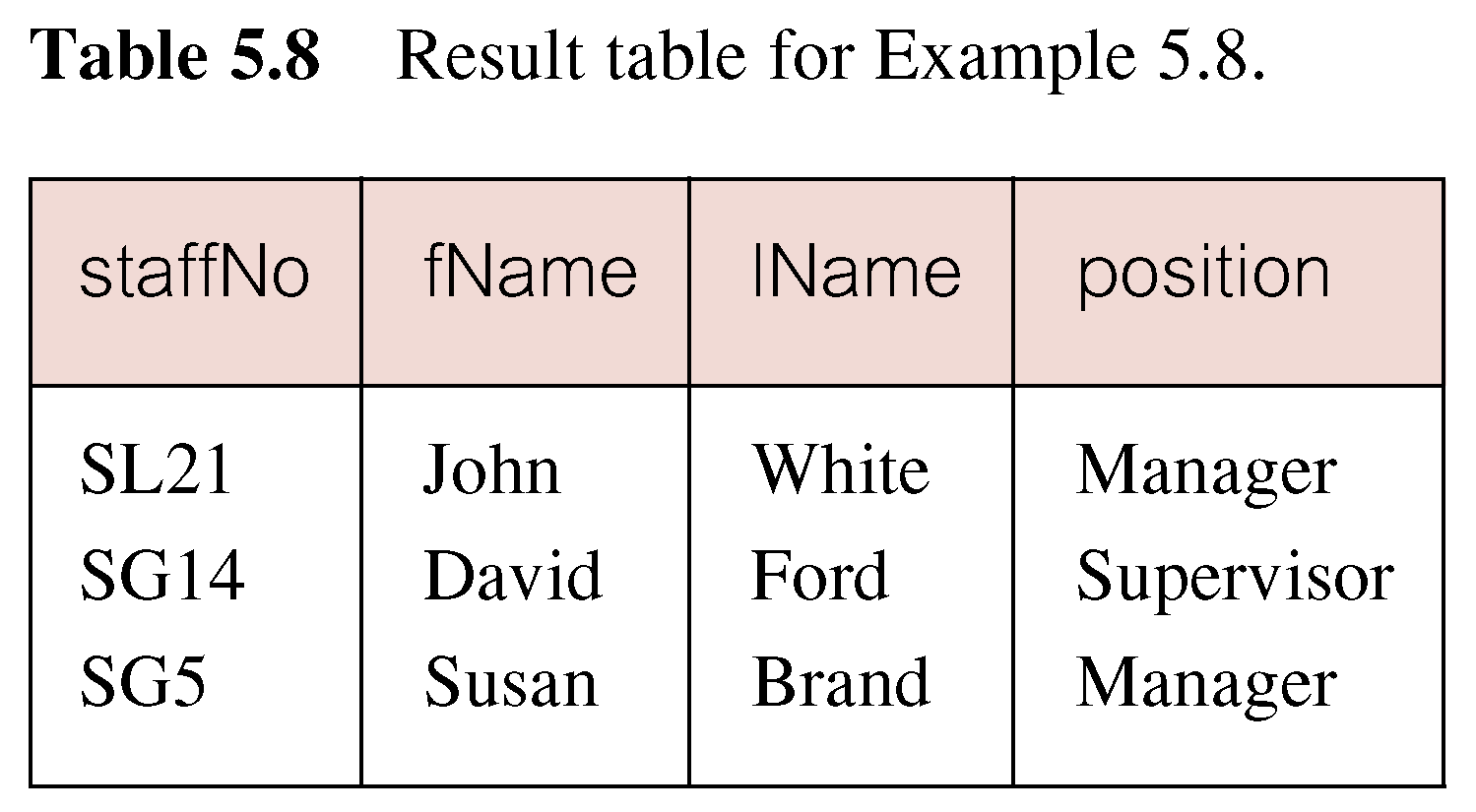 Set Membership Search Condition
There is a negated version (NOT IN) 
IN does not add much to the expressive power of SQL, because
	SELECT staffNo, fName, lName, position
	FROM Staff
   	WHERE position=‘Manager’ OR  position=‘Supervisor’;
IN is more efficient particularly if the set contains many values
Example 5.9
Pattern match search condition (LIKE/NOT LIKE)
Find all owners with the string ‘Glasgow’ in their address

SELECT ownerNo, fName, lName, address, telNo
FROM PrivateOwner
WHERE address LIKE ‘%Glasgow%’;
Result: Example 5.9
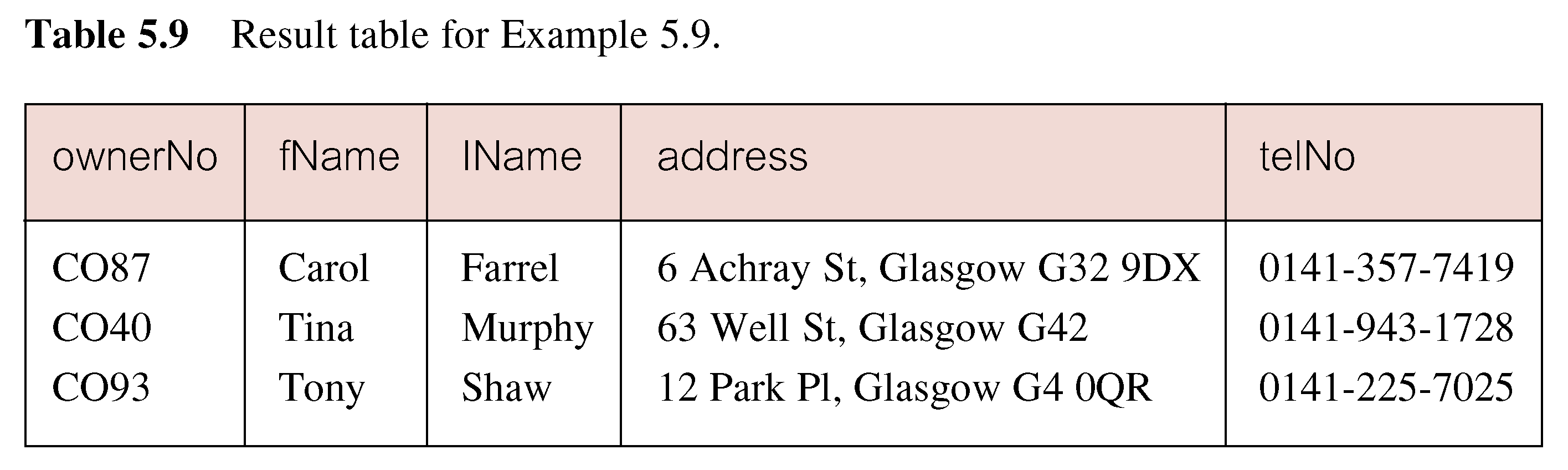 Pattern Match Search Condition
SQL has two special pattern matching symbols:
% (percent): any sequence of zero or more characters
_ (underscore): any single character
Address LIKE ‘H%’ means the ﬁrst character must be H, but the rest of the string can be anything
Address LIKE ‘H_ _ _’ means that there must be exactly four characters in the string, the ﬁrst of which must be an H
LIKE ‘%Glasgow%’ means a sequence of characters of any length containing ‘Glasgow’
Pattern Match Search Condition..
If the search string can include the pattern-matching character itself, we can use an escape character to represent the pattern-matching character
For example, to check for the string ‘15%’, we can use the predicate:
LIKE ‘15#%’ ESCAPE ‘#’
Some RDBMSs, such as Microsoft Ofﬁce Access, use the wildcard characters * and ? instead of % and _
Example 5.10
NULL search condition (IS NULL/IS NOT NULL)
List the details of all viewings on property PG4 where a comment has not been supplied
SELECT clientNo, viewDate
FROM Viewing
WHERE propertyNo= ‘PG4’ AND comment IS NULL;
Negated version (IS NOT NULL) can test for non-null values
Result: Example 5.10
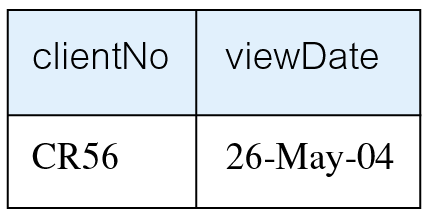 Sorting Results (ORDER BY Clause)
In general, the rows of an SQL query result table are not arranged in any particular order
Although some DBMSs may use a default ordering based, for example, on a primary key
We can use ORDER BY clause to sort query results
Sorting in ASC or DESC order on a column(s)
Single column ordering or multiple column ordering
ORDER BY clause must always be the last clause of the SELECT statement
Example 5.11
Single-column ordering
List salaries for all staff, arranged in descending order of salary.

	SELECT staffNo, fName, lName, salary
	FROM Staff
	ORDER BY salary DESC;
Result: Example 5.11
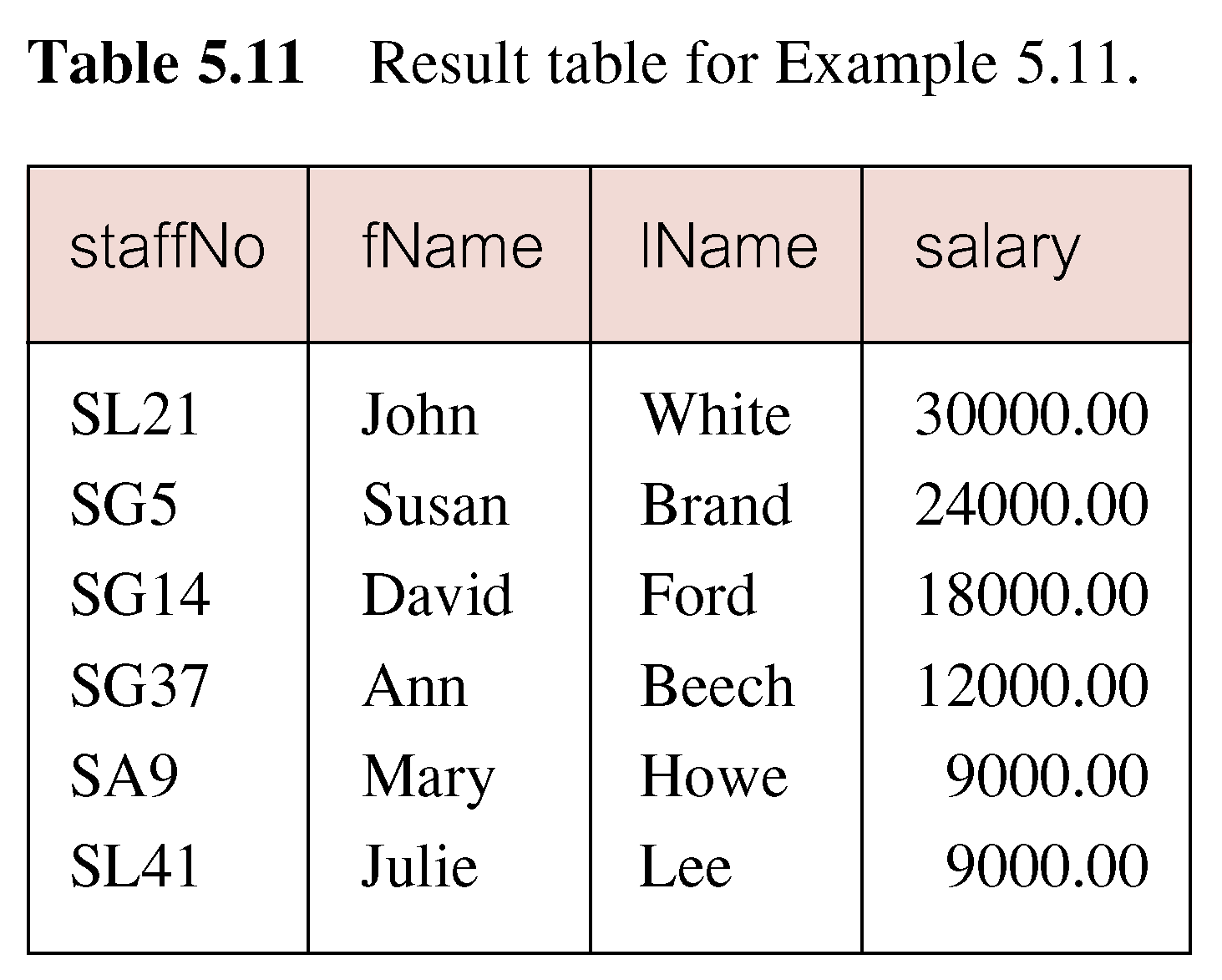 Example 5.12
Multiple column ordering
Minor/Major sort key (one sort key)
Produce an abbreviated list of properties arranged in order of property type

SELECT propertyNo, type, rooms, rent
FROM PropertyForRent
ORDER BY type;
Result: Example 5.12
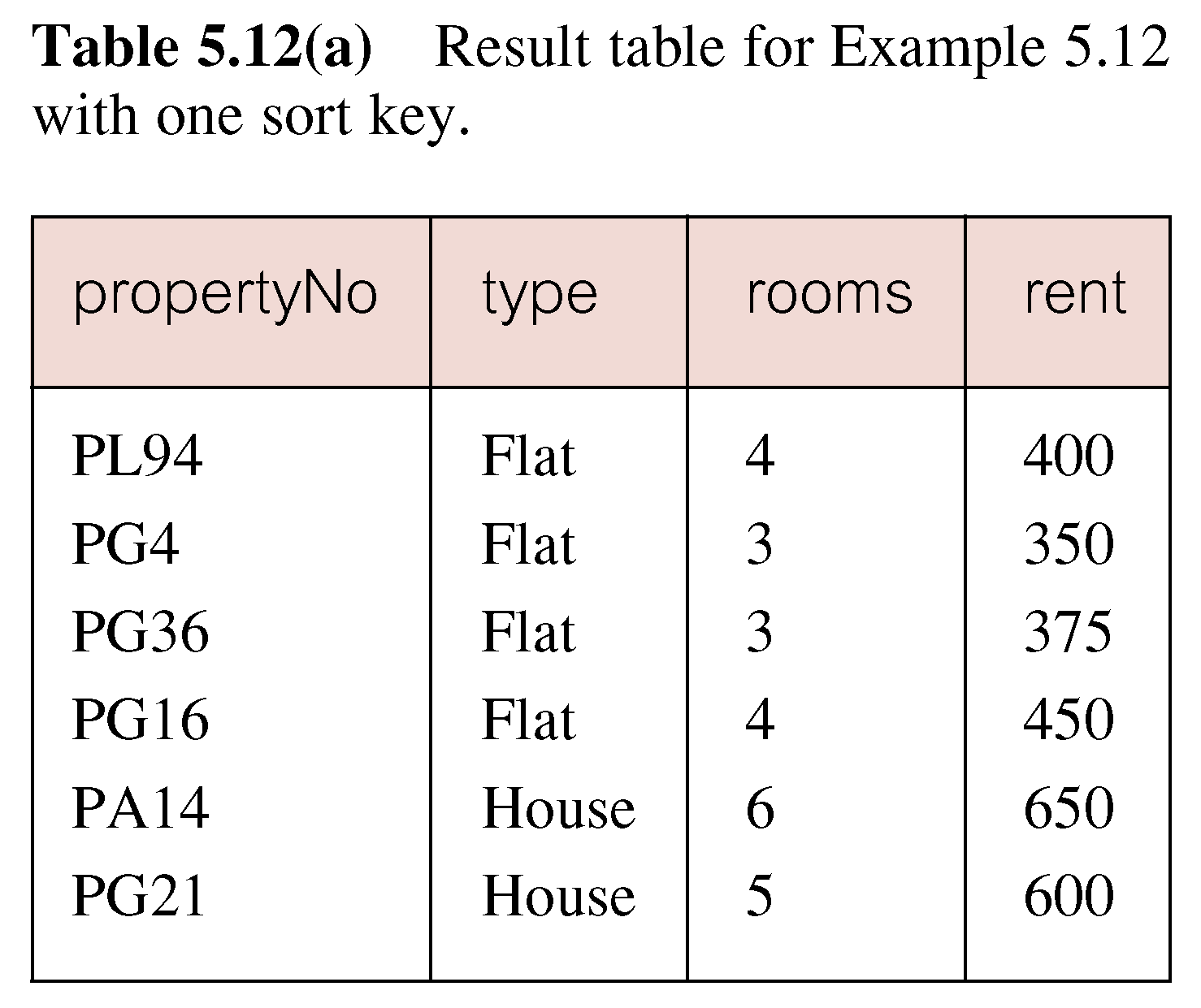 Example 5.12
Multiple column ordering
Minor/Major sort key (two sort keys)
Produce an abbreviated list of properties arranged in order of property type

SELECT propertyNo, type, rooms, rent
FROM PropertyForRent
ORDER BY type, rent DESC;
Result: Example 5.12
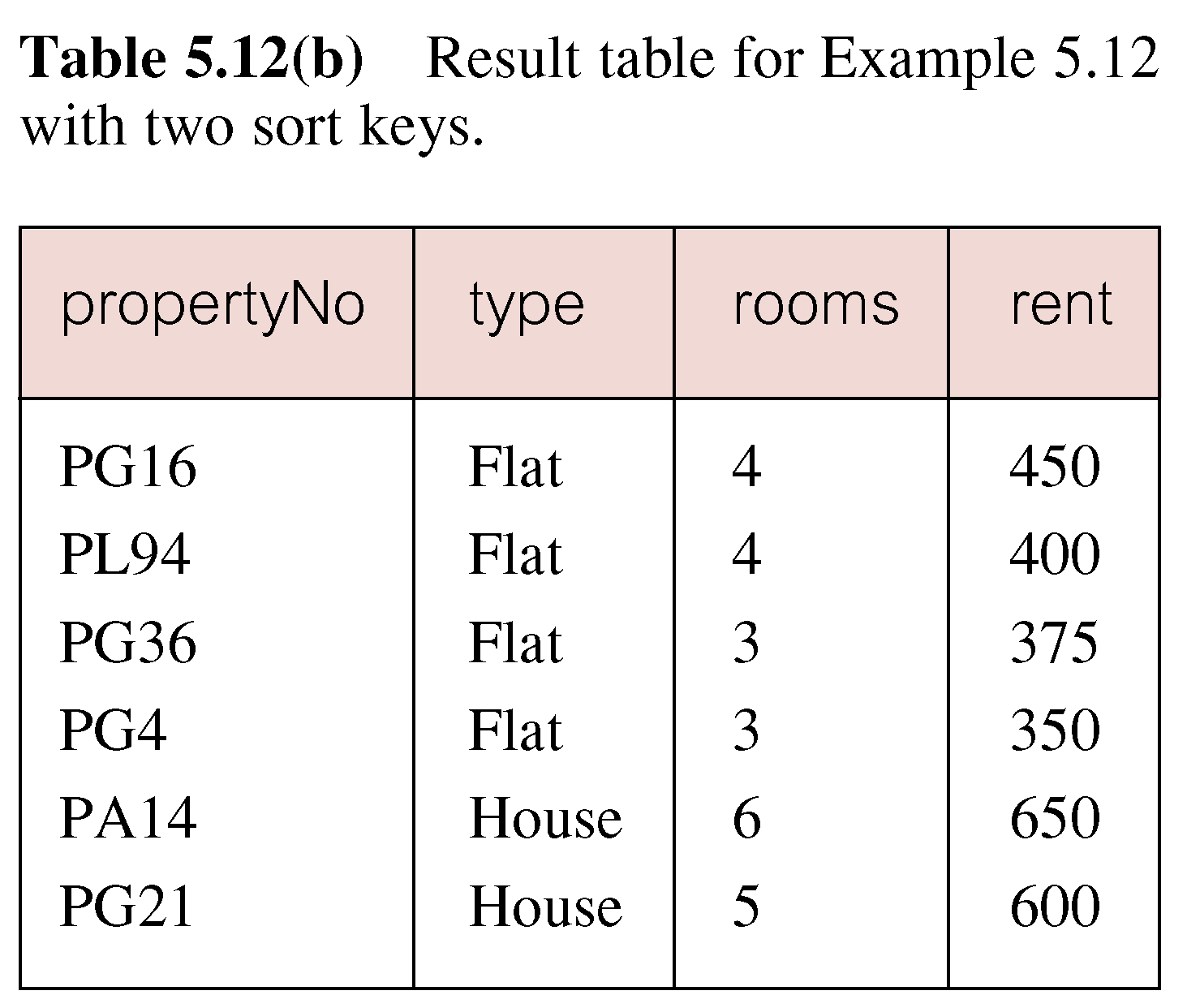 SQL Aggregate Functions
The ISO standard deﬁnes ﬁve aggregate functions:
COUNT: returns the number of values in a speciﬁed column
SUM: returns the sum of the values in a speciﬁed column
AVG: returns the average of the values in a speciﬁed column
MIN: returns the smallest value in a speciﬁed column
MAX: returns the largest value in a speciﬁed column
SQL Aggregate Functions..
These functions operate on a single column of a table and return a single value
COUNT, MIN, and MAX apply to both numeric and non-numeric ﬁelds
SUM and AVG may be used on numeric ﬁelds only
Apart from COUNT(*), each function eliminates nulls ﬁrst and operates only on the remaining non-null values
SQL Aggregate Functions..
COUNT(*) is a special use of COUNT, which counts all the rows of a table, regardless of whether nulls or duplicate values occur
If we want to eliminate duplicates before the function is applied, we use the keyword DISTINCT before the column name in the function
SQL Aggregate Functions..
The ISO standard allows the keyword ALL to be speciﬁed if we do not want to eliminate duplicates, although ALL is assumed if nothing is speciﬁed
DISTINCT has no effect with the MIN and MAX functions
 However, it may have an effect on the result of SUM or AVG
DISTINCT can be speciﬁed only once in a query
SQL Aggregate Functions..
It is important to note that an aggregate function can be used only in the 
SELECT list
HAVING clause
It is incorrect to use it elsewhere
SQL Aggregate Functions..
If the SELECT list includes an aggregate function and no GROUP BY clause is being used to group data together, then no item in the SELECT list can include any reference to a column unless that column is the argument to an aggregate function
For example, the following query is illegal:
SELECT staffNo, COUNT(salary)
FROM Staff;
Example 5.13
Use of COUNT(*)
How many properties cost more than £350 per month to rent?

		SELECT COUNT(*) AS myCount
		FROM PropertyForRent
		WHERE rent > 350;
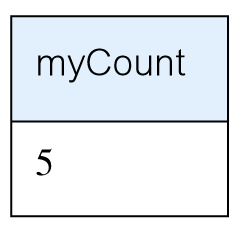 Example 5.14
Use of COUNT(DISTINCT)
How many different properties were viewed in May 2004?
SELECT COUNT(DISTINCT propertyNo) AS myCount
FROM Viewing
WHERE viewDate BETWEEN 
‘1-May-04’ AND ‘31-May-04’;
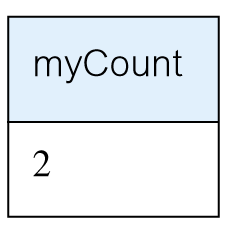 Example 5.15
Use of COUNT and SUM
Find the total number of Managers and the sum of their salaries
SELECT COUNT(staffNo) AS myCount, 
		 SUM(salary) AS mySum
FROM Staff
WHERE position= ‘Manager’;
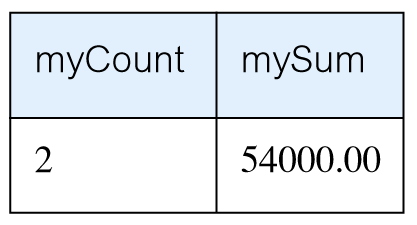 Example 5.16
Use of MIN, MAX, AVG
Find the minimum, maximum, and average staff salary
SELECT MIN(salary) AS myMin, 
		MAX(salary) AS myMax,  
		AVG(salary) AS myAvg
FROM Staff;
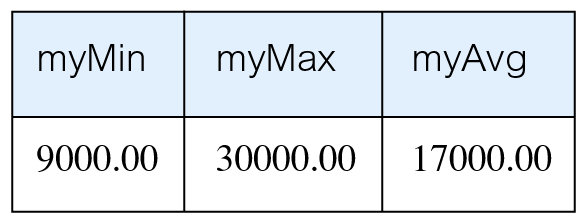 Summary
Row selection using WHERE clause
WHERE clause and search conditions
Sorting results using ORDER BY clause
SQL aggregate functions
References
All the material (slides, diagrams etc.) presented in this lecture is taken (with modifications) from the Pearson Education website :
http://www.booksites.net/connbegg